PROMINENT: Pemafibrate to Reduce Cardiovascular Outcomes by Reducing Triglycerides in Patients with Diabetes
Purpose: To evaluate if lowering triglyceride levels and improving other lipid levels with pemafibrate would reduce the elevated risk of CVD in patients with type 2 diabetes who were on statins. 
Trial Design: Multinational, double blind RCT (N=10,497). All patients (with type 2 diabetes, mild to moderate hypertriglyceridemia, and with HDL ≤ 40 mg/dl) received standard of care management of CV risk factors, including treatment with high-intensity statins. In addition, patients received either pemafibrate (0.2mg twice daily) or placebo. 
Primary Endpoints: Composite of nonfatal MI, ischemic stroke, coronary revascularization, or CV death.
Key Takeaways for the Clinician: 
In patients with diabetes, mild to moderate hypertriglyceridemia and low levels of HDL, lowering triglycerides with pemafibrate did not lower rates of cardiovascular disease. 
The study results calls into question whether TG lowering should be used at all in patients with diabetes who are already on statins.
Presented by: Aruna D Pradhan, BRIGHAM AND WOMENS HOSPITAL, Boston, MA; Scientific Sessions 2022. © 2022, American Heart Association. All rights reserved.
Results reflect the data available at the time of presentation.
#AHA22
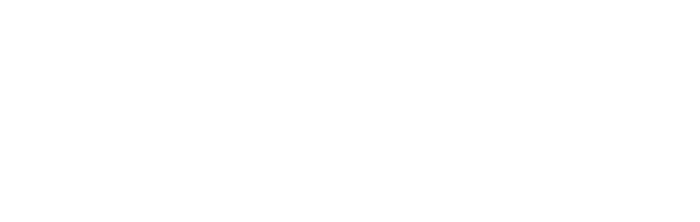